Conferenza stampa
2023-2024 un biennio di impegnoper costruire Confindustria Veneto Est
VENERDì 22 NOVEMBRE 2024
Sede Padova
Benvenuti.
saluti e apertura dei lavori
Leopoldo Destro • Presidente
presenti al tavolo
Gianmarco Russo • Direttore Generale
Gregorio De Felice • Chief Economist Intesa Sanpaolo
Mirco Viotto • Vicepresidente Vicario (Venezia)
Alberto Zanatta • Vicepresidente Vicario (Treviso)
Paolo Armenio • Vicepresidente (Rovigo)
Enrico Del Sole • Vicepresidente (Padova)
Confindustria veneto est
5.062 imprese associate
275.869 addetti
102,8 miliardi € Valore Aggiunto (VE-PD-RO-TV)
38,3 miliardi € Export (VE-PD-RO-TV)
Seconda territoriale di Confindustria
[Speaker Notes: Oggi siamo una realtà profondamente diversa dalle rispettive associazioni che ciascuno di noi ha frequentato fino all’anno scorso.

Pochi dati riassumono efficacemente questo cambiamento radicale…

… Lettura dei dati riportati sulla slide (con telegrafico commento).

Commento di raccordo con la slide successiva…

…Tutto ciò ha determinato una nuova “identità associativa”, ovvero oggi siamo un nuovo soggetto che risponde a logiche profondamente diverse da quelle che caratterizzavano le organizzazioni precedenti.

Passaggio alla slide successiva…]
bilancio di mandato • biennio 2023-2024
Leopoldo Destro • Presidente
Costruire la nuova identità associativa
Definire la Vision
Definire la Mission
Avviare azioni di rappresentanza sovraprovinciali
[Speaker Notes: Il fatto di essere una “grande associazione”, di avere una “nuova identità” e di esprimere pertanto un “nuovo ruolo” fanno di noi un vero e proprio “cantiere” aperto presso la nostra “rete di sedi”, la nostra “struttura” e i nostri “organi associativi”. Da questi cantieri dipendono i seguenti obiettivi. 
“Governance” • Dobbiamo presidiare il funzionamento degli organi migliorando costantemente le loro relazioni con i territori e le imprese. Dobbiamo trovare un giusto equilibrio tra questioni tecnico-gestionali e questioni di rilievo generale riferite vuoi alle imprese, vuoi all’area vata e vuoi, infine, alla dimensione locale.
“Organizzazione” • Dobbiamo migliorare costantemente la sua efficienza introducendo tutte le innovazioni che Direzione e Vice Direzione generali riterranno opportune. Dobbiamo impegnarci per mantenere ben distinti il ruolo politico degli imprenditori (che decidono) e della struttura (che opera e propone).  
“Servizi associativi” • Dobbiamo diffondere nell’ambito associativo i servizi esistenti facendo si che l’ampliamento della platea delle imprese non determini una riduzione della loro qualità e della loro efficacia. Dobbiamo sviluppare nuovi servizi coerenti con le nuove e diverse esigenze espresse dalle Associate.
“Senso di appartenenza” • Dobbiamo costruire una nuova e duplice identità associativa: quella “locale”, fondata sulla identificazione territoriale, e quella “collettiva” fondata sulla consapevolezza, tra gli imprenditori, del ruolo politico e sociale esercitato da Confindustria Veneto Est.
“Area vasta” • dobbiamo apprendere a confrontarci con i “dossier” regionali e nazionali per produrre iniziative di rappresentanza capaci di incidre sull’area vasta di nostra competenza e, più in generale, sul Veneto. 
“PNRR” Dobbiamo presidiare questo fondamentale Piano Nazionale da cui dipende una parte significativa della modernizzaione del Veneto.
…. Del PNRR parlerà più diffusamente il Direttore Generale Gianmarco Russo… al quale cedo la parola…]
Dalla provincia all’area vasta sovraprovinciale
Dalla pluralità all’unicità
Una organizzazione centralizzata a rete di sedi
Dai servizi standard alla personalizzazione
[Speaker Notes: La nuova “identità associativa” è un fatto molto concreto e rappresenta, sul piano politico, organizzativo e relazionale, una grande sfida…
Siamo passati tutti da una dimensione “provinciale” a una dimensione “sovra provinciale”, in altri termini organizziamo le imprese industriali e dei servizi che operano in una “area vasta”.
Siamo passati da una sola sede a una “rete di sedi” dando vita in tal modo a un’organizzazione “diffusa” e organizzata, appunto, come una “rete” che connette tra loro quattro diversi “nodi”.
Siamo passati da una sostanziale “omogeneità” a una “pluralità” costituita non solo da settori nuovi e diversi, ma anche da tradizioni, modi di pensare, abitudini e consuetudini associative diversi. 
Siamo passati da “servizi standard”, ovvero elaborati negli anni da ciascuna organizzazione, a quella che potremo definire una “personalizzazione” dei servizi aumentati in numero e qualità.  
Per l’insieme delle cose appena richiamate siamo una organizzazione “completamente nuova” che è chiamata nel corso del tempo a definire la sua migliore funzionalità mettendo in campo (nuovo DG) inedite soluzioni.
Allo stesso modo, la Governance – oggi statutariamente definita dagli accordi pattuiti – dovrà trovare nel tempo nuove formulazioni capaci sia di valorizzare le fortissime e irrinunciabili identità territoriali, sia di costruire la nuova “coscienza collettiva” che una Associazione grande e rappresentativa come CVE richiede.    
Raccordo con la slide successiva…
… Comprendere la nostra nuova identità è un passaggio indispensabile per interpretare il “nuovo ruolo” cui siamo chiamati…]
Il futuro competitivo delle imprese richiede “esternalità” in grado di alimentare e far crescere, dal punto di vista tecnologico, culturale e sociale, non solo le aziende ma anche le comunità e le persone che le animano.
[Speaker Notes: La nuova “identità associativa” è un fatto molto concreto e rappresenta, sul piano politico, organizzativo e relazionale, una grande sfida…
Siamo passati tutti da una dimensione “provinciale” a una dimensione “sovra provinciale”, in altri termini organizziamo le imprese industriali e dei servizi che operano in una “area vasta”.
Siamo passati da una sola sede a una “rete di sedi” dando vita in tal modo a un’organizzazione “diffusa” e organizzata, appunto, come una “rete” che connette tra loro quattro diversi “nodi”.
Siamo passati da una sostanziale “omogeneità” a una “pluralità” costituita non solo da settori nuovi e diversi, ma anche da tradizioni, modi di pensare, abitudini e consuetudini associative diversi. 
Siamo passati da “servizi standard”, ovvero elaborati negli anni da ciascuna organizzazione, a quella che potremo definire una “personalizzazione” dei servizi aumentati in numero e qualità.  
Per l’insieme delle cose appena richiamate siamo una organizzazione “completamente nuova” che è chiamata nel corso del tempo a definire la sua migliore funzionalità mettendo in campo (nuovo DG) inedite soluzioni.
Allo stesso modo, la Governance – oggi statutariamente definita dagli accordi pattuiti – dovrà trovare nel tempo nuove formulazioni capaci sia di valorizzare le fortissime e irrinunciabili identità territoriali, sia di costruire la nuova “coscienza collettiva” che una Associazione grande e rappresentativa come CVE richiede.    
Raccordo con la slide successiva…
… Comprendere la nostra nuova identità è un passaggio indispensabile per interpretare il “nuovo ruolo” cui siamo chiamati…]
Confindustria Veneto Est promuove una innovativa “collaborazione intraprendente” - rivolta agli stakeholder -     il cui obiettivo è la costruzione di un “imprenditore collettivo” (pubblico-privato) indispensabile per realizzare il riposizionamento competitivo del Veneto Orientale.
[Speaker Notes: La nuova “identità associativa” è un fatto molto concreto e rappresenta, sul piano politico, organizzativo e relazionale, una grande sfida…
Siamo passati tutti da una dimensione “provinciale” a una dimensione “sovra provinciale”, in altri termini organizziamo le imprese industriali e dei servizi che operano in una “area vasta”.
Siamo passati da una sola sede a una “rete di sedi” dando vita in tal modo a un’organizzazione “diffusa” e organizzata, appunto, come una “rete” che connette tra loro quattro diversi “nodi”.
Siamo passati da una sostanziale “omogeneità” a una “pluralità” costituita non solo da settori nuovi e diversi, ma anche da tradizioni, modi di pensare, abitudini e consuetudini associative diversi. 
Siamo passati da “servizi standard”, ovvero elaborati negli anni da ciascuna organizzazione, a quella che potremo definire una “personalizzazione” dei servizi aumentati in numero e qualità.  
Per l’insieme delle cose appena richiamate siamo una organizzazione “completamente nuova” che è chiamata nel corso del tempo a definire la sua migliore funzionalità mettendo in campo (nuovo DG) inedite soluzioni.
Allo stesso modo, la Governance – oggi statutariamente definita dagli accordi pattuiti – dovrà trovare nel tempo nuove formulazioni capaci sia di valorizzare le fortissime e irrinunciabili identità territoriali, sia di costruire la nuova “coscienza collettiva” che una Associazione grande e rappresentativa come CVE richiede.    
Raccordo con la slide successiva…
… Comprendere la nostra nuova identità è un passaggio indispensabile per interpretare il “nuovo ruolo” cui siamo chiamati…]
Protocollo di Intesa con Regione Veneto per l’attrattività e il miglioramento competitivo del territorio: housing sociale, investimenti e infrastrutture, inclusione (donne/giovani/immigrati).
Patto Metropolitano con Cgil Cisl Uil per la coesione sociale, la crescita partecipata e diffusa e lo sviluppo sostenibile.
Costituzione Fondazione CVE Collabora e avvio primo progetto con Comunità di Sant’Egidio (People First).
[Speaker Notes: La nuova “identità associativa” è un fatto molto concreto e rappresenta, sul piano politico, organizzativo e relazionale, una grande sfida…
Siamo passati tutti da una dimensione “provinciale” a una dimensione “sovra provinciale”, in altri termini organizziamo le imprese industriali e dei servizi che operano in una “area vasta”.
Siamo passati da una sola sede a una “rete di sedi” dando vita in tal modo a un’organizzazione “diffusa” e organizzata, appunto, come una “rete” che connette tra loro quattro diversi “nodi”.
Siamo passati da una sostanziale “omogeneità” a una “pluralità” costituita non solo da settori nuovi e diversi, ma anche da tradizioni, modi di pensare, abitudini e consuetudini associative diversi. 
Siamo passati da “servizi standard”, ovvero elaborati negli anni da ciascuna organizzazione, a quella che potremo definire una “personalizzazione” dei servizi aumentati in numero e qualità.  
Per l’insieme delle cose appena richiamate siamo una organizzazione “completamente nuova” che è chiamata nel corso del tempo a definire la sua migliore funzionalità mettendo in campo (nuovo DG) inedite soluzioni.
Allo stesso modo, la Governance – oggi statutariamente definita dagli accordi pattuiti – dovrà trovare nel tempo nuove formulazioni capaci sia di valorizzare le fortissime e irrinunciabili identità territoriali, sia di costruire la nuova “coscienza collettiva” che una Associazione grande e rappresentativa come CVE richiede.    
Raccordo con la slide successiva…
… Comprendere la nostra nuova identità è un passaggio indispensabile per interpretare il “nuovo ruolo” cui siamo chiamati…]
Collaborazione con INPS Veneto su congruità occupazionale appalti e formazione.
Costituzione Sezione Autonoma Ance Rovigo Treviso.
[Speaker Notes: La nuova “identità associativa” è un fatto molto concreto e rappresenta, sul piano politico, organizzativo e relazionale, una grande sfida…
Siamo passati tutti da una dimensione “provinciale” a una dimensione “sovra provinciale”, in altri termini organizziamo le imprese industriali e dei servizi che operano in una “area vasta”.
Siamo passati da una sola sede a una “rete di sedi” dando vita in tal modo a un’organizzazione “diffusa” e organizzata, appunto, come una “rete” che connette tra loro quattro diversi “nodi”.
Siamo passati da una sostanziale “omogeneità” a una “pluralità” costituita non solo da settori nuovi e diversi, ma anche da tradizioni, modi di pensare, abitudini e consuetudini associative diversi. 
Siamo passati da “servizi standard”, ovvero elaborati negli anni da ciascuna organizzazione, a quella che potremo definire una “personalizzazione” dei servizi aumentati in numero e qualità.  
Per l’insieme delle cose appena richiamate siamo una organizzazione “completamente nuova” che è chiamata nel corso del tempo a definire la sua migliore funzionalità mettendo in campo (nuovo DG) inedite soluzioni.
Allo stesso modo, la Governance – oggi statutariamente definita dagli accordi pattuiti – dovrà trovare nel tempo nuove formulazioni capaci sia di valorizzare le fortissime e irrinunciabili identità territoriali, sia di costruire la nuova “coscienza collettiva” che una Associazione grande e rappresentativa come CVE richiede.    
Raccordo con la slide successiva…
… Comprendere la nostra nuova identità è un passaggio indispensabile per interpretare il “nuovo ruolo” cui siamo chiamati…]
Ingresso nel capitale sociale CUOA Business School per l’alta formazione di imprenditori e manager e l’attrazione di talenti.
Apertura sede operativa CVE Bruxelles per servizi di relazione con l’UE.
Realizzazione progetto Basket Bond.
Realizzazione primo Report di Sostenibilità.
Conseguimento Certificazione sulla Parità di Genere.
[Speaker Notes: La nuova “identità associativa” è un fatto molto concreto e rappresenta, sul piano politico, organizzativo e relazionale, una grande sfida…
Siamo passati tutti da una dimensione “provinciale” a una dimensione “sovra provinciale”, in altri termini organizziamo le imprese industriali e dei servizi che operano in una “area vasta”.
Siamo passati da una sola sede a una “rete di sedi” dando vita in tal modo a un’organizzazione “diffusa” e organizzata, appunto, come una “rete” che connette tra loro quattro diversi “nodi”.
Siamo passati da una sostanziale “omogeneità” a una “pluralità” costituita non solo da settori nuovi e diversi, ma anche da tradizioni, modi di pensare, abitudini e consuetudini associative diversi. 
Siamo passati da “servizi standard”, ovvero elaborati negli anni da ciascuna organizzazione, a quella che potremo definire una “personalizzazione” dei servizi aumentati in numero e qualità.  
Per l’insieme delle cose appena richiamate siamo una organizzazione “completamente nuova” che è chiamata nel corso del tempo a definire la sua migliore funzionalità mettendo in campo (nuovo DG) inedite soluzioni.
Allo stesso modo, la Governance – oggi statutariamente definita dagli accordi pattuiti – dovrà trovare nel tempo nuove formulazioni capaci sia di valorizzare le fortissime e irrinunciabili identità territoriali, sia di costruire la nuova “coscienza collettiva” che una Associazione grande e rappresentativa come CVE richiede.    
Raccordo con la slide successiva…
… Comprendere la nostra nuova identità è un passaggio indispensabile per interpretare il “nuovo ruolo” cui siamo chiamati…]
Comunità Energetiche Rinnovabili Trecenta, Rovigo, Pieve di Soligo/Sernaglia della Battaglia.
Settimana della Sostenibilità, Gruppo Sostenibilità ed Academy. 
Desk Imprese di Famiglia, nucleo multidisciplinare a supporto degli imprenditori nelle complesse fasi di evoluzione straordinaria delle imprese.
Premio Valori d’Impresa, iniziativa unica che valorizza le storie aziendali e, più in generale, la cultura d’impresa
[Speaker Notes: La nuova “identità associativa” è un fatto molto concreto e rappresenta, sul piano politico, organizzativo e relazionale, una grande sfida…
Siamo passati tutti da una dimensione “provinciale” a una dimensione “sovra provinciale”, in altri termini organizziamo le imprese industriali e dei servizi che operano in una “area vasta”.
Siamo passati da una sola sede a una “rete di sedi” dando vita in tal modo a un’organizzazione “diffusa” e organizzata, appunto, come una “rete” che connette tra loro quattro diversi “nodi”.
Siamo passati da una sostanziale “omogeneità” a una “pluralità” costituita non solo da settori nuovi e diversi, ma anche da tradizioni, modi di pensare, abitudini e consuetudini associative diversi. 
Siamo passati da “servizi standard”, ovvero elaborati negli anni da ciascuna organizzazione, a quella che potremo definire una “personalizzazione” dei servizi aumentati in numero e qualità.  
Per l’insieme delle cose appena richiamate siamo una organizzazione “completamente nuova” che è chiamata nel corso del tempo a definire la sua migliore funzionalità mettendo in campo (nuovo DG) inedite soluzioni.
Allo stesso modo, la Governance – oggi statutariamente definita dagli accordi pattuiti – dovrà trovare nel tempo nuove formulazioni capaci sia di valorizzare le fortissime e irrinunciabili identità territoriali, sia di costruire la nuova “coscienza collettiva” che una Associazione grande e rappresentativa come CVE richiede.    
Raccordo con la slide successiva…
… Comprendere la nostra nuova identità è un passaggio indispensabile per interpretare il “nuovo ruolo” cui siamo chiamati…]
one more thing…
Assemblea Generale 2024
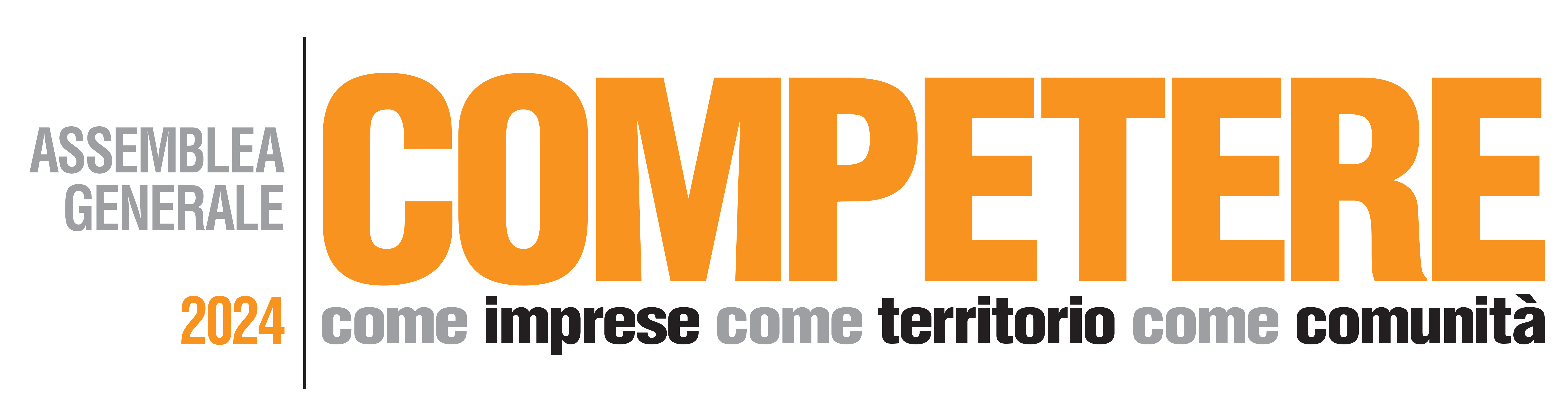 sabato 23 novembre 2024 • ore 11:00 • Centro Congressi Fiera di Padova
Grazie.